Parallel Programming

Burak Selim ŞENYURT
MVP(Connected System Developer)
INETA Speaker


Innova – Uygulama Geliştirme Danışmanı
www.buraksenyurt.com
bsenyurt@innova.com.tr
http://twitter.com/bsenyurt
http://friendfeed.com/burakselimsenyurt
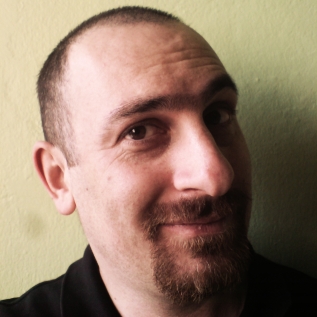 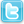 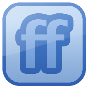 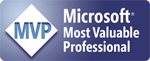 Akşam Sınıfı Eğitim Planı
C# 4.0
.Net 4.0 ile Paralel Programlama
WCF ile Servis Yaklaşımı (20 Temmuz 2010 Salı)
WCF Eco System (20 Ağustos 2010 Cuma)
Windows Server AppFabric(Dublin) (20 Eylül 2010 Pazartesi)
Workflow Foundation 4.0 (20 Ekim 2010 Çarşamba)
Asp.Net 4.0 (23 Kasım 2010 Salı)
Visual Basic 2010 (20 Aralık 2010 Pazartesi)
WPF 4.0 ile Windows Programlama (20 Ocak 2011 Perşembe)
Gündem
Bir Zamanlar
Moore Yasası
Moore ve Günümüz
Genel Görünüm
5000 Metreden Mimari
Paralellik Çeşitleri
Visualizers
Karar Verirken
Demo
Parallel.For
PLINQ
TPL
Beladan Uzak Durmak
Soru & Cevap
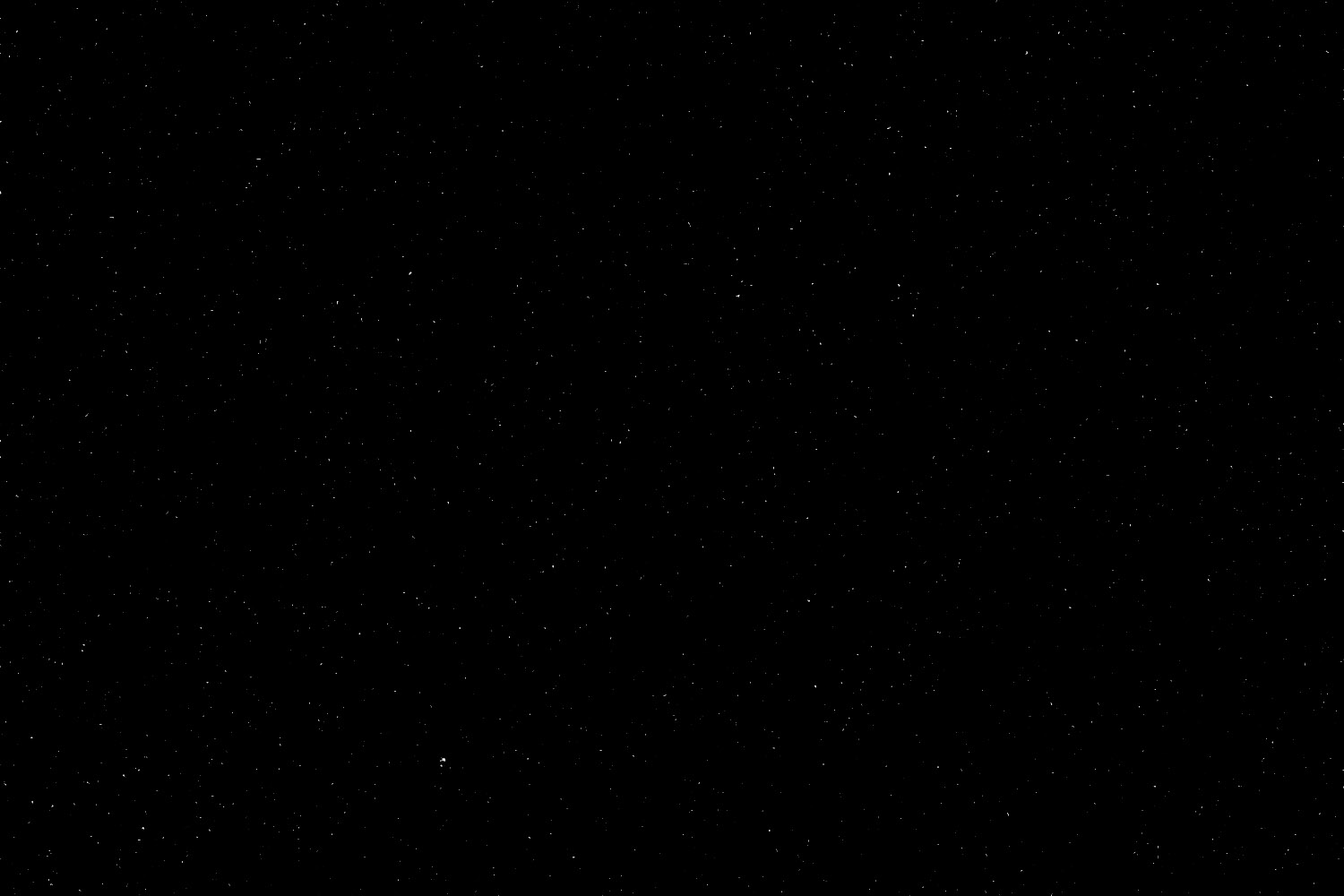 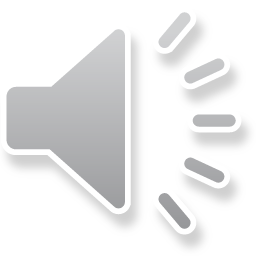 A long time ago in a galaxy far far away...

Parallel Programming Episode I – A New Hope

There was a huge, big computer in the Dark Side.
It was a Sit Lord and his name is ENIAC -1...

But there was a new hope in the universe, In the Force...
This new hope was about the Parallel Programming...

At last, everything has begun with Lord Gene Myron Amdahl...
with Rebelian Forces...
Bir Zamanlar
1946 -> ENIAC I (Electrical Numerical Integrator And Calculator)

17468 Vakum tüpü,
70000 Direnç,
10000 Kapasitör,
1500 Röle,
6000 Anahtar,
5 Million Lehimli Eklem,
167 Metrakre Alan,
160 Kw Elektrik Enerjisi

1 Saniyede 5000 toplama, 357 Çarpma, 38 Bölme İşlemi
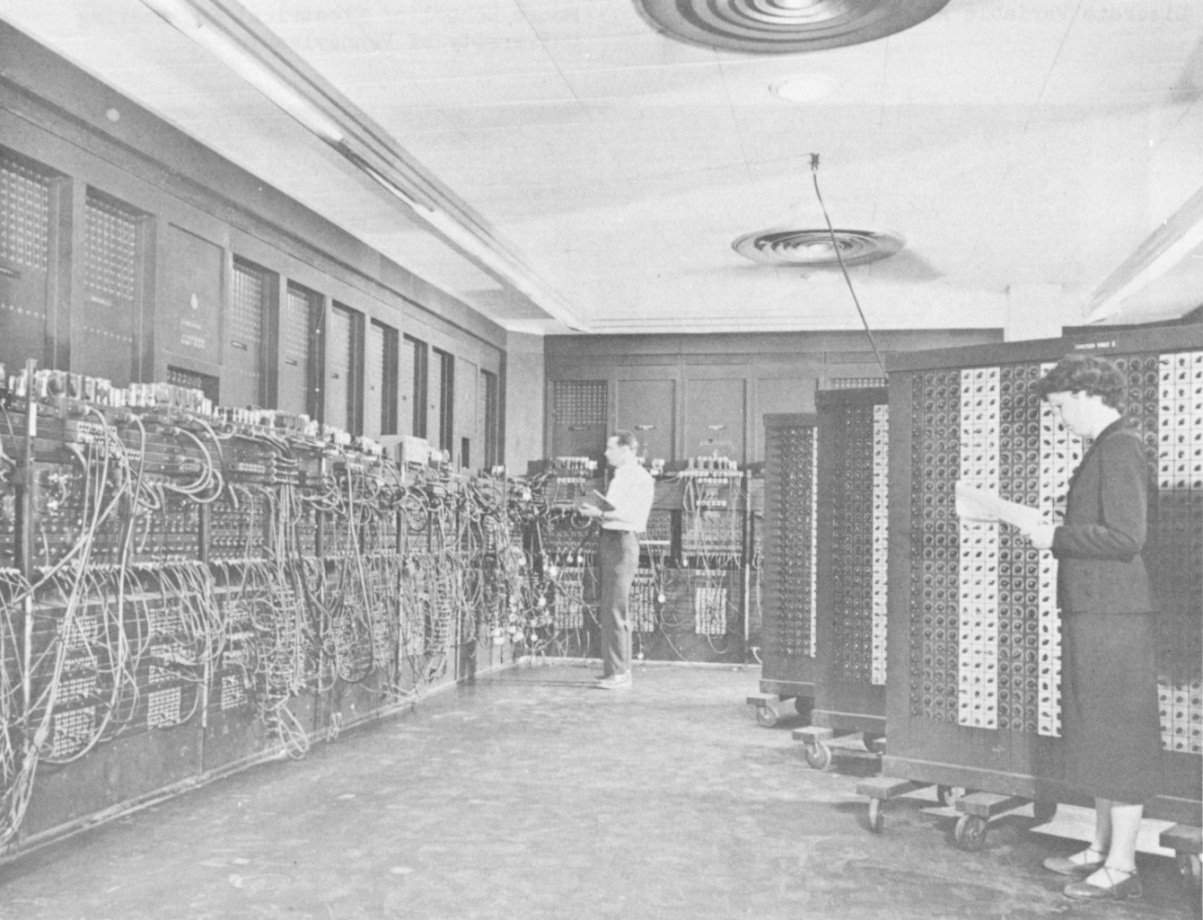 Moore Yasası
Her 18 ayda bir tümleşik devre üzerine yerleştirilebilecek bileşen sayısının iki katına çıkacacağını, bunun bilgisayarların işlem kapasitelerinde büyük artışlar yaratacağını, üretim maliyetlerinin ise aynı kalacağını, hatta düşme eğilimi göstereceğini öngören deneysel (ampirik) gözlem.
Gordon Moore / Intel Şirketi Kurucularından
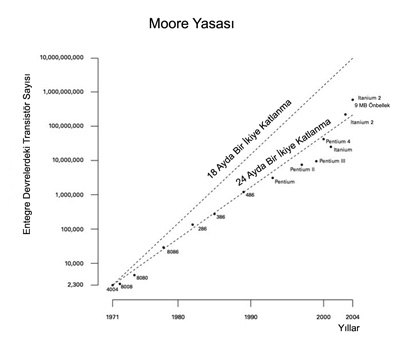 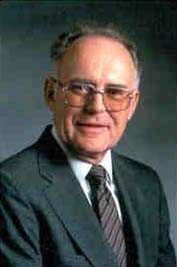 Moore ve Günümüz
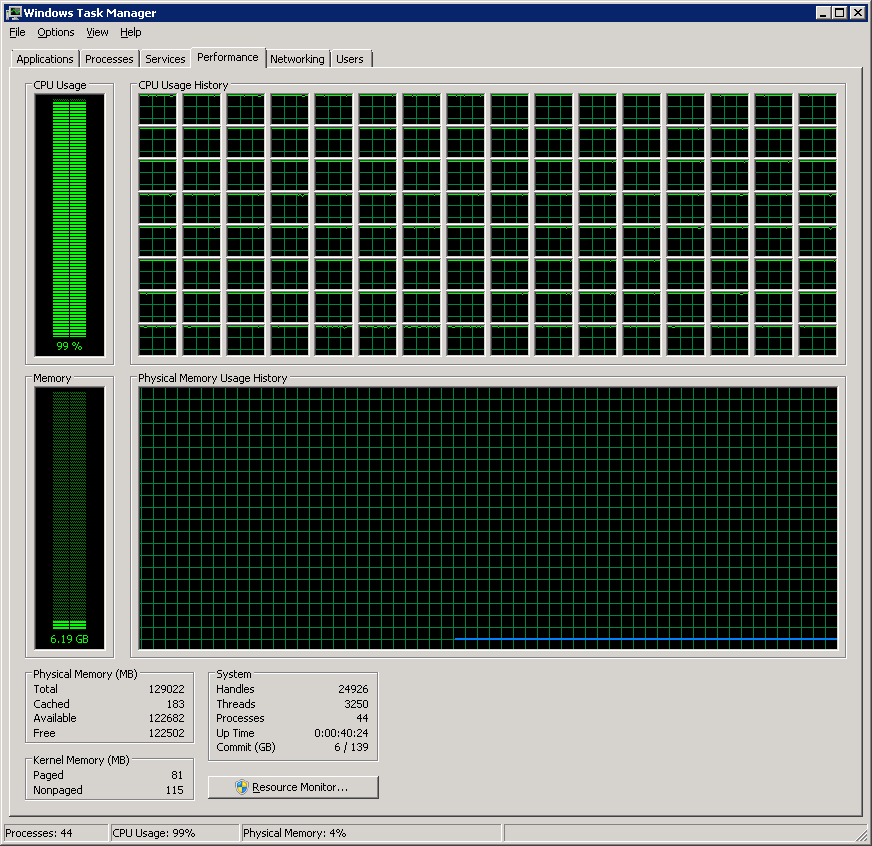 [Speaker Notes: Artık Moore yasası birden çok işlemcili sistemler düşünüldüğünde yetersiz kalabilmektedir.]
Genel Görünüm
.Net Framework 4.0 ile birlikte gelenler;
Task Parallel Library (TPL)
Parallel LINQ (PLINQ)
Task Scheduler
Visual Studio 2010 ile gelen IDE özellikleri
Debugging ve Profiling geliştirmeleri
5000 Metreden Mimari
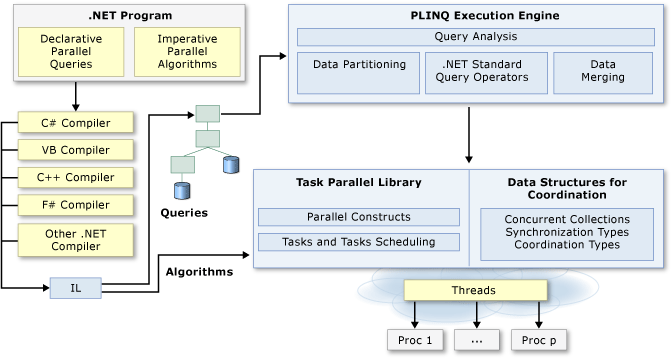 5000 Metreden Mimari
Paralellik Çeşitleri
Bilinçli(Explicit) Paralellik
Task.Factory.StartNew
Parent-child relationships
Exception handling
Cancellation
Bilinçsiz(Implicit) Paralellik
Parallel.For
Parallel.ForEach
Parallel.Invoke
PLINQ
Yeni Senkron Tipler
Thread-safe, scalable collections
IProducerConsumerCollection<T>
ConcurrentQueue<T>
ConcurrentStack<T>
ConcurrentBag<T>
ConcurrentDictionary<TKey,TValue>
Phases and work exchange
Barrier 
BlockingCollection<T>
CountdownEvent 
Partitioning
{Orderable}Partitioner<T>
Partitioner.Create
Exception Handling
AggregateException
Initialization
Lazy<T>
LazyInitializer.EnsureInitialized<T>
ThreadLocal<T>
Locks
ManualResetEventSlim
SemaphoreSlim
SpinLock
SpinWait
Cancellation
CancellationToken{Source}
Visualizers
Concurrency Profiler
Parallel Debugger
Parallel Tasks
Parallel Stacks
Threads
Karar Verirken
Demo
Task, 
Parallel.For, 
PLINQ,
Beladan Uzak Durmak
DEMO
Kaynaklar
http://msdn.microsoft.com/en-us/concurrency/default.aspx

Concurrent Programming on Windows / Addison Wesley

Pro .Net 4 Parallel Programming in C# /Apress

Patterns for Parallel Software Design / Jhon Wiley and Sons

http://channel9.msdn.com/
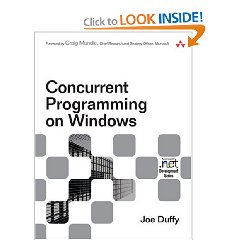 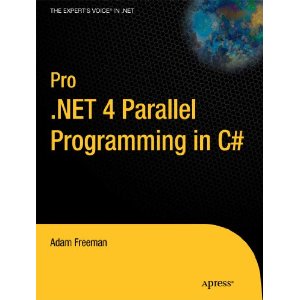 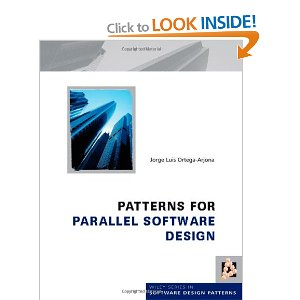 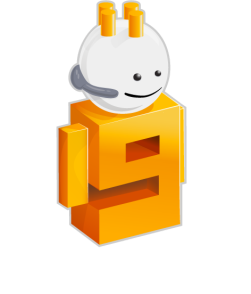 Soru & cevap
Hatıra
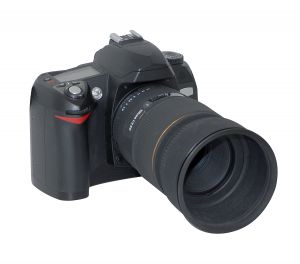